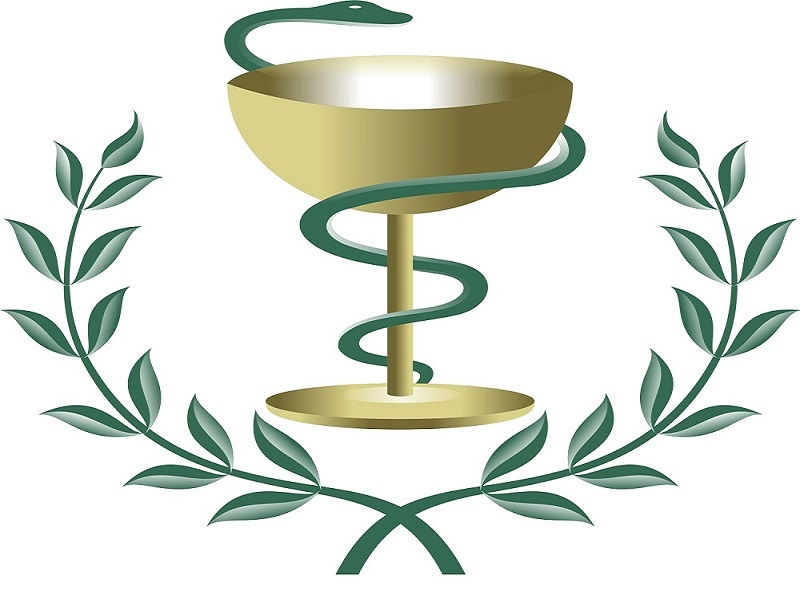 ГУЗ «Петровск-Забайкальская ЦРБ»
Главный врач 
Цыдыпов Цыден Цыдендоржиевич
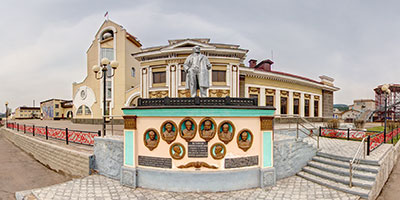 Петровск – Забайкальский район по количеству населения входит в восемь  районов Забайкальского края, в которых количество населения превышает 34 тысячи человек. Находится в западной части Забайкальского края,  граничит с Хилокском, Красночикойским районами и Республикой Бурятия (расстояние до Улан - Удэ 200 км).
Администрация города
Церковь
Дворец Культуры и Спорта
Музей Декабристов
Меры социальной поддержки
Оплата подъемных молодым специалистам в размере от 3 до 
     10 базовых  должностных окладов  
 2. Предоставление детских дошкольных и школьных учреждений.
3. Возможность повышения квалификации и профессиональная 
    переподготовка
4. Предоставляется жилье администрацией  города  и
     муниципального района по ходатайству ЦРБ 
    в порядке очередности
Первая больница  г. Петровск – Забайкальского  была запущена в эксплуатацию в 1924 году и  имела  31 койку, где работали  4 врача и 9 средних медицинских работников.
ГУЗ «Петровск-Забайкальская ЦРБ»
На сегодняшний день ЦРБ представлена 4 современными корпусами, где работают 76 врачей по 43 специальностям.
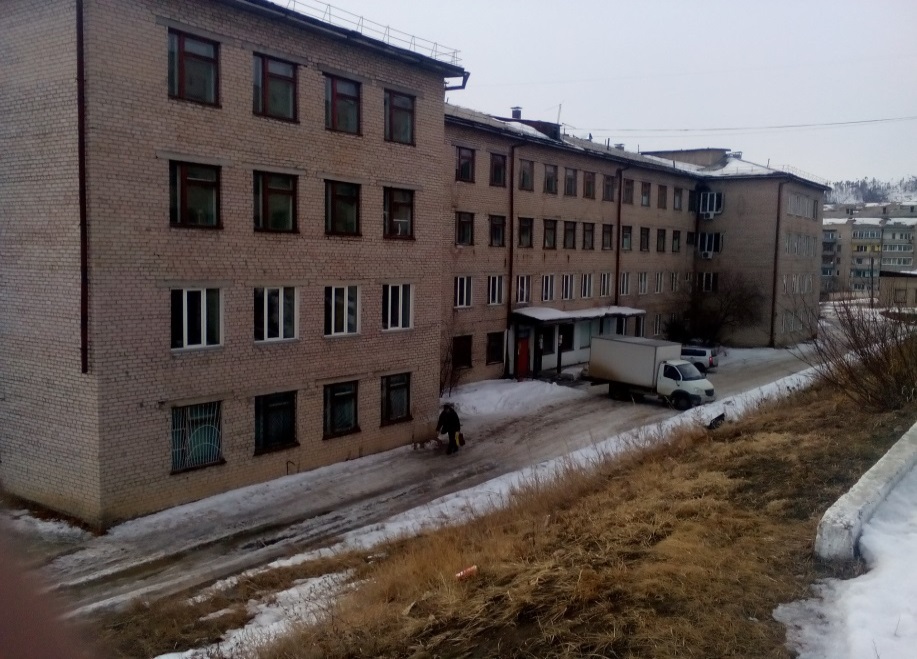 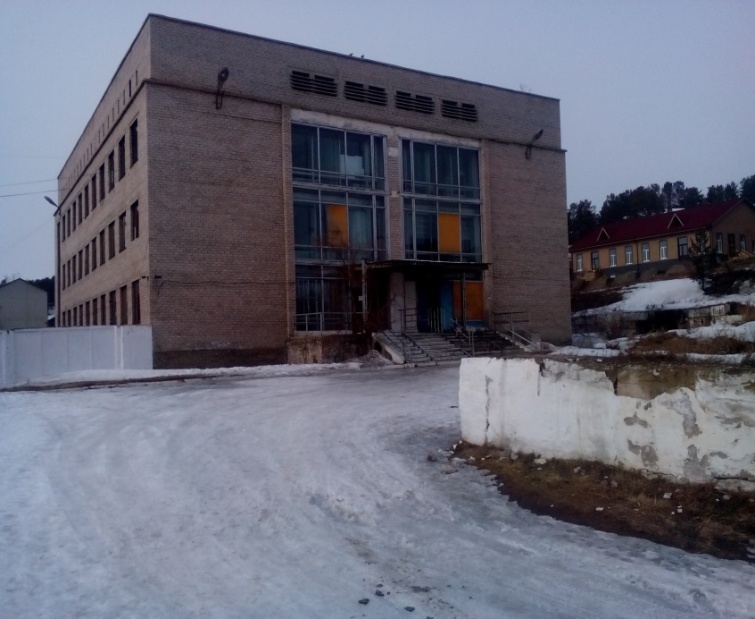 Структура ГУЗ «Петровск-Забайкальская ЦРБ»
Петровск – Забайкальская ЦРБ:
 193 койки круглосуточного пребывания, 
48 коек дневного пребывания при стационаре, 
амбулаторно-поликлиническое учреждение района с мощностью 1050 посещений в смену.
 5 участковых больниц
15 ФАП
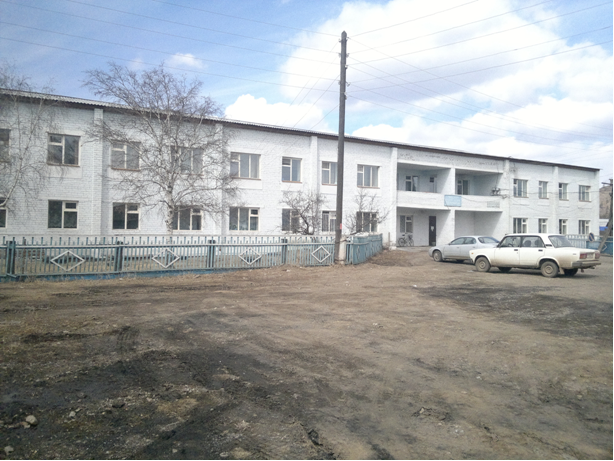 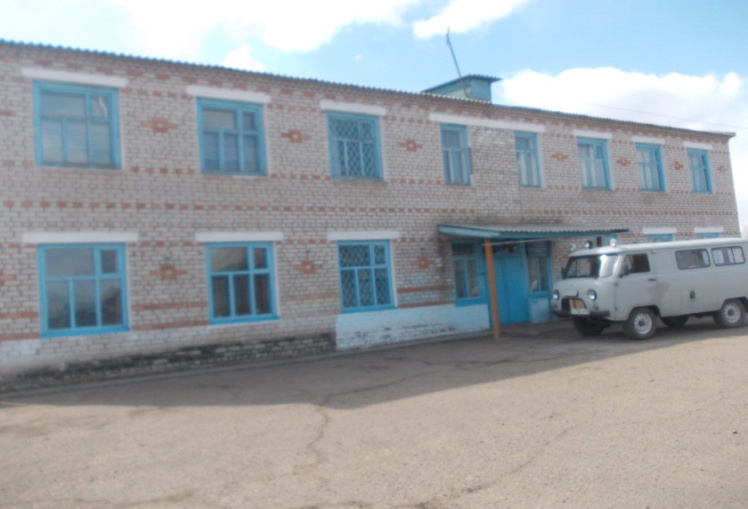 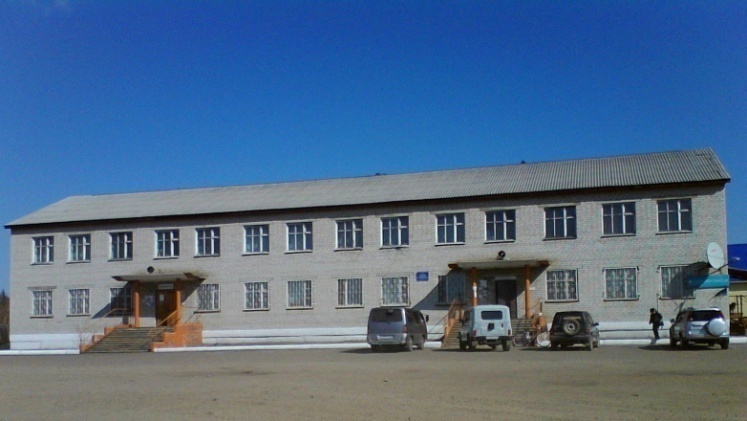 Виды медицинского обслуживания
Оказание помощи пациентам в соответствии с программой государственных гарантий в рамках обязательного медицинского страхования.
В рамках Добровольного медицинского страхования через ведущие страховые компании. 
Оказание платных медицинских услуг населению.
Стационарную помощь оказывают следующие отделения:
Терапевтическое(с неврологическими койками)
Хирургическое
Детское
Родильное
Инфекционное
Психоневрологическое
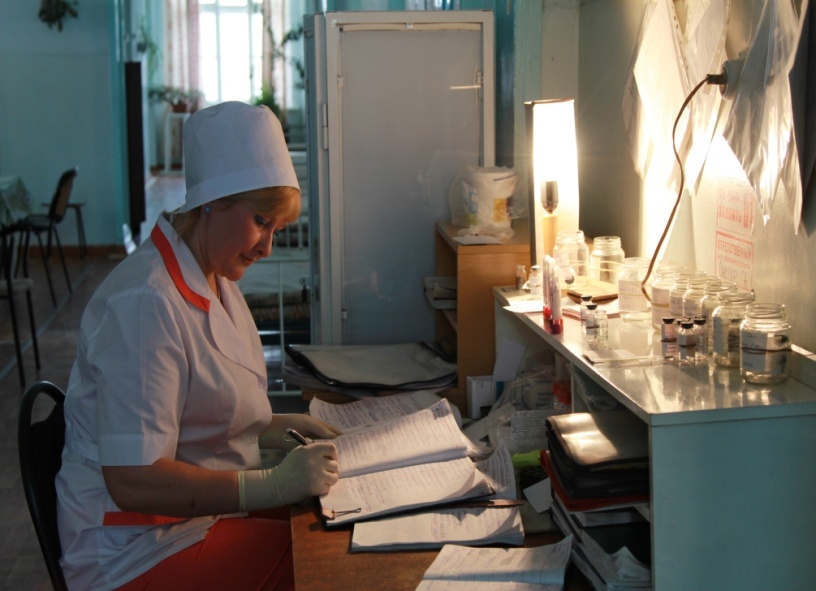 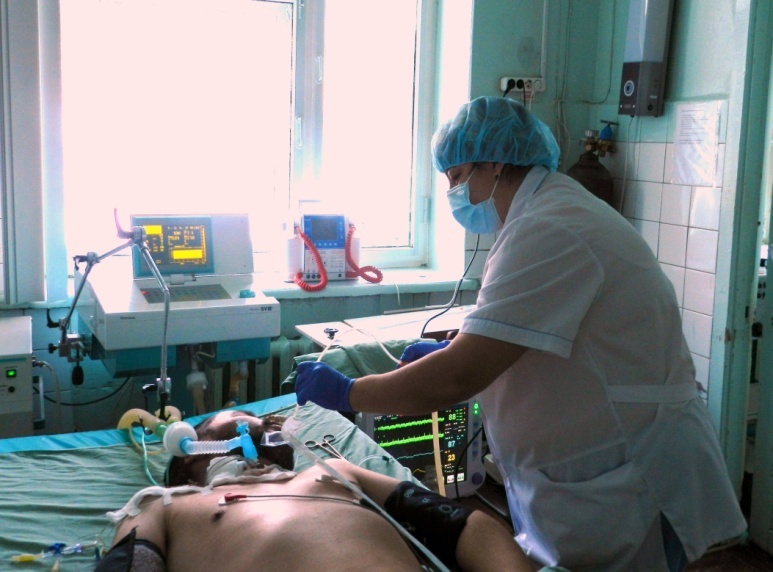 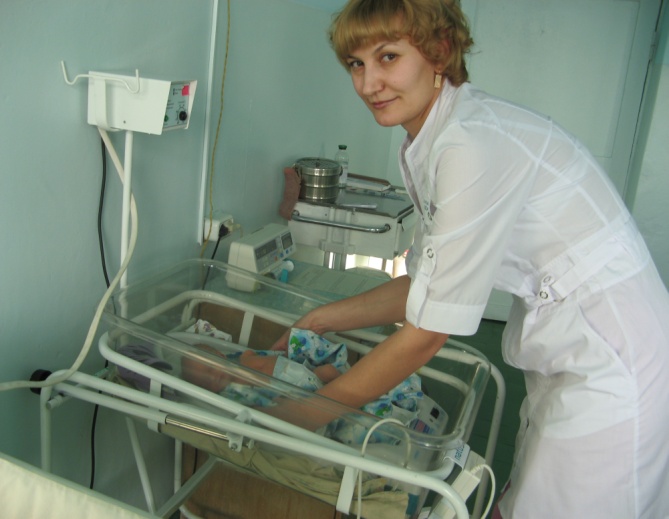 С 2014 г на базе ЦРБ функционирует травмацентр 2 уровня, оснащенный современным оборудованием, в т.ч. компьютерным томографом.
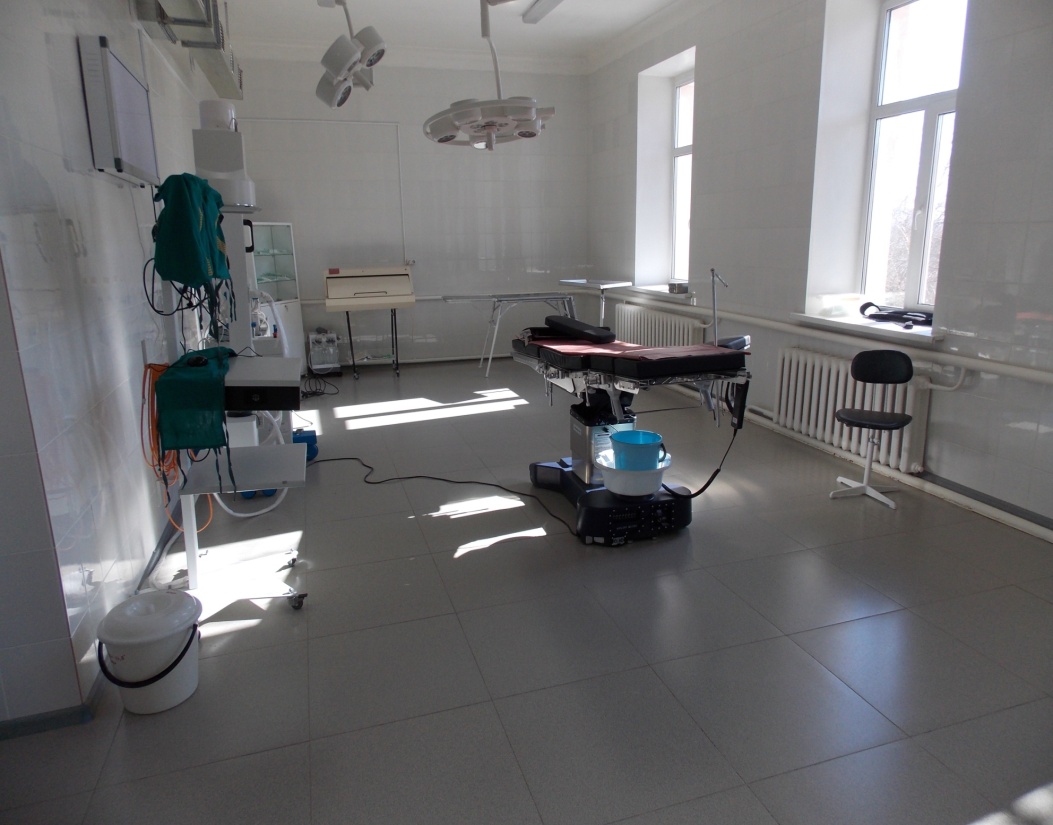 С декабря 2016г открыто Первичное сосудистое отделение для оказания помощи больным кардиологического и неврологического профиля.
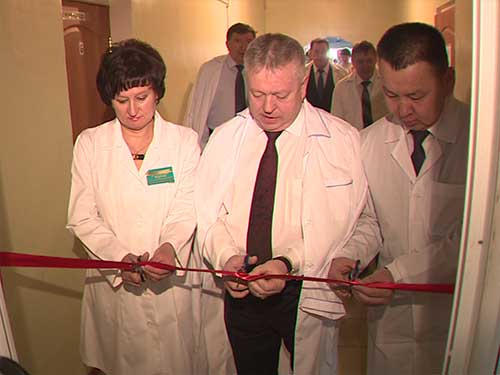 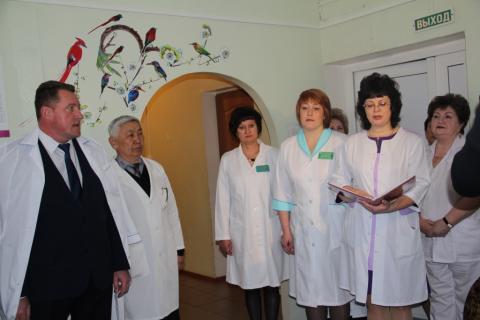 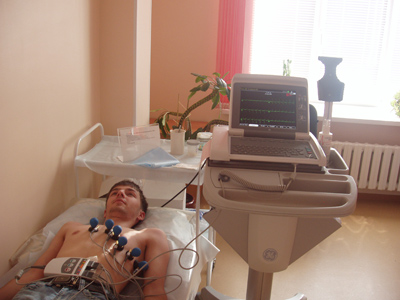 Список вакансий/зар.плата
Участковая больница с.Малета:
врач-терапевт – 35 900,00

Женская консультация:
 -врач-акушер-гинеколог  - 35 900,00

 Детское отделение:
- заведующий отделением - врач-педиатр,
врач-неонатолог – 46 400,00

Акушерское отделение:
врач-акушер-гинеколог  - 42 900,00

Терапевтическое отделение:
-врач-невролог – 41 255,00
Список вакансий/зар.плата
Участковая больница с.Хохотуй:  
врач общей практики – 38 900,00

Центральная поликлиника:
врач травматолог – 35 500,00
врач-эндоскопист – 35 500,00
врач-фтизиатр – 38 200,00
врач функциональной диагностики – 35 500,00
врач-дерматовенеролог – 35 500,00
врач-инфекционист – 35 500,00


Бактериологическая лаборатория:
врач-эпидемиолог – 35 500,00

Детская поликлиника:
-врач-педиатр участковый – 35 900,00
-врач-педиатр – 35 900,00
Приглашаем молодых специалистов для работы в ГУЗ «Петровск-Забайкальская ЦРБ»